Education
Ways of work
To call the roll
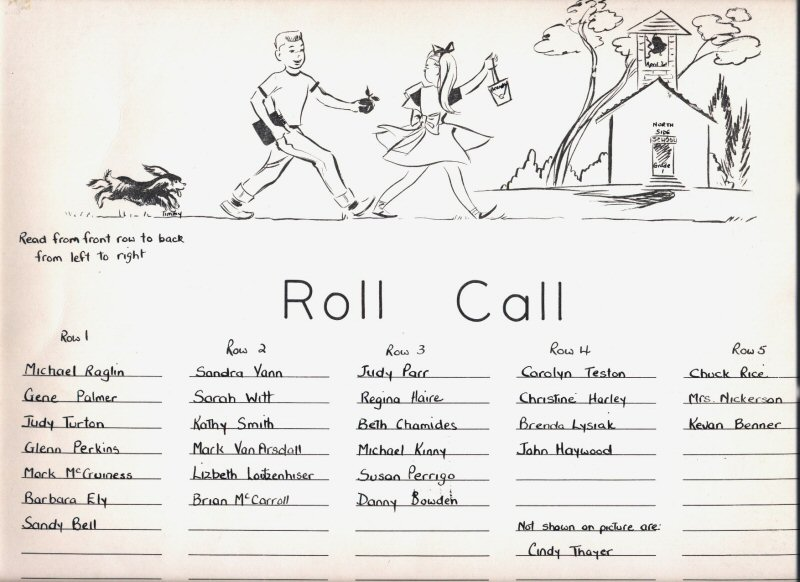 To get trained for future life
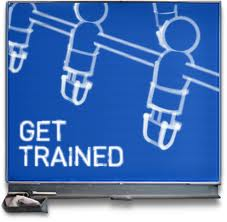 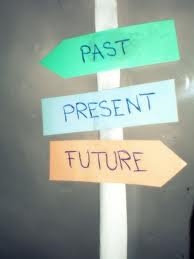 To follow the rules
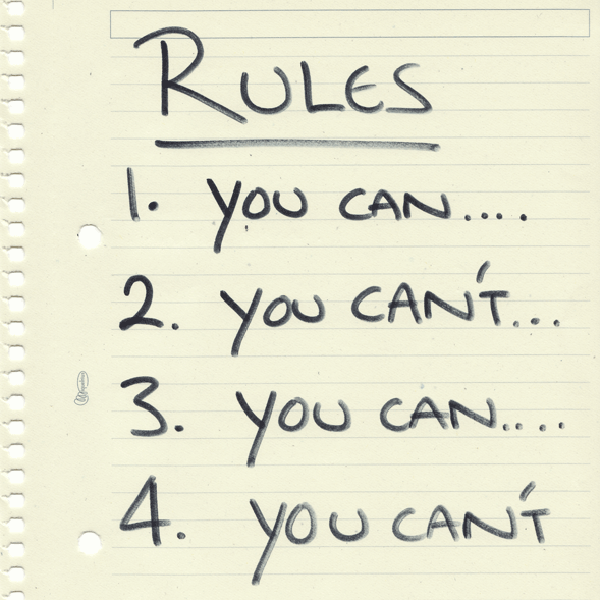 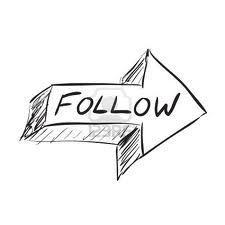 To gain social skills
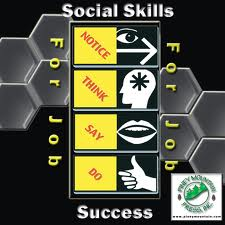 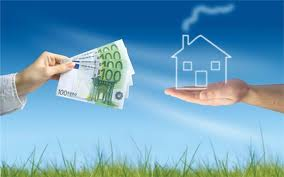 To absorb information
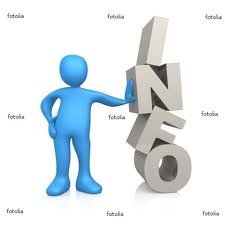 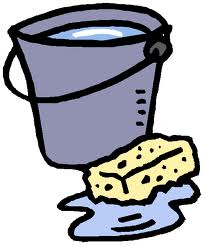 To stuff head with facts
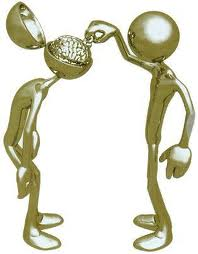 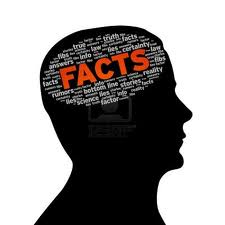 To hit the books
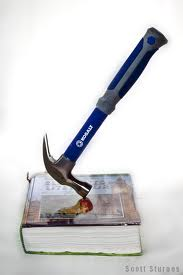 To brush up on smth.
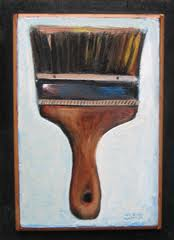 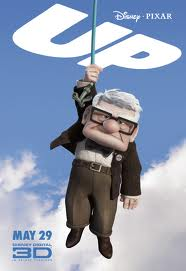 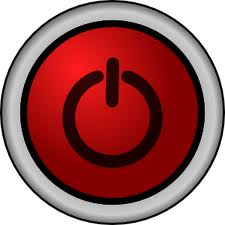 To crack a book
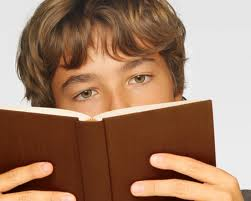 To have nose in a book
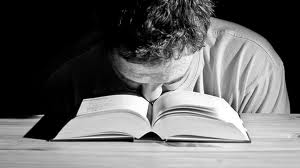 To catch up to
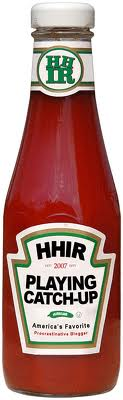 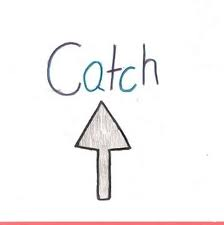 To brainstorm
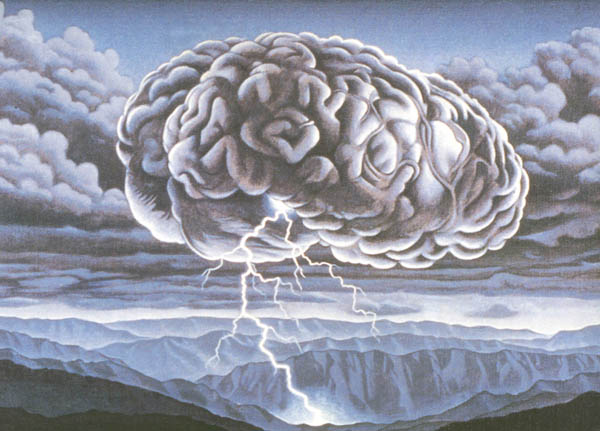 to learn by heart
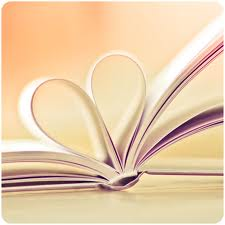 To pass with flying colors
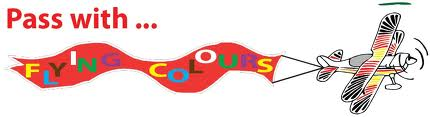 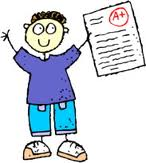 To play hooky
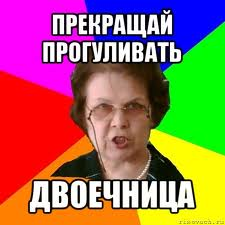 To cut classes
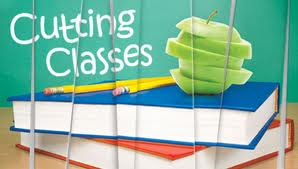 learning
To hand in
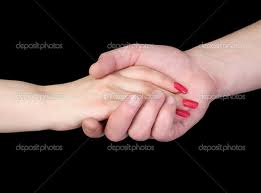 to hand out
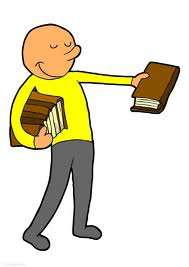 To trace with finger
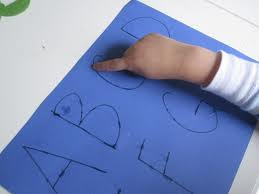 To take notes
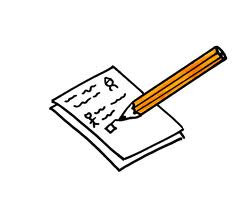 To interpret the meaning
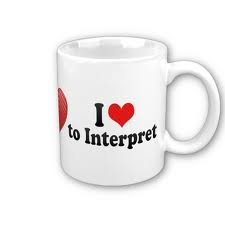 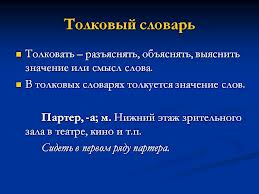 To benefit from…
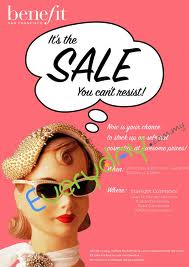 To verbalize questions
?s
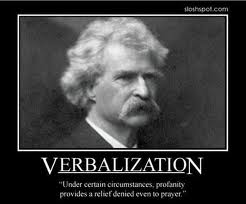 Emphasize key points
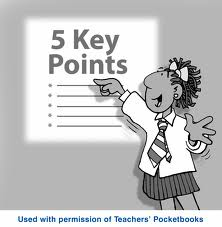 To envision the topic
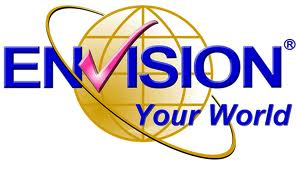 People
copycat
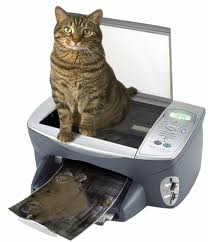 bookworm
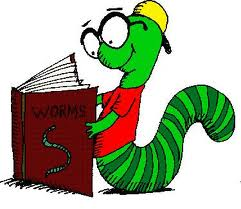 Eager beaver
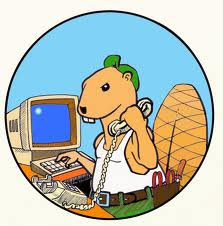 Walking dictionary
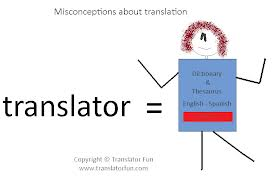 Walking encyclopedia
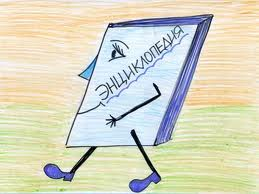 Academically oriented
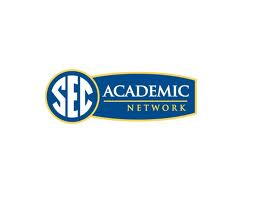 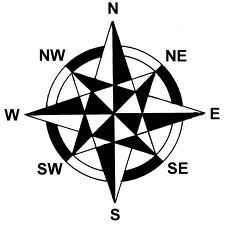 Above average
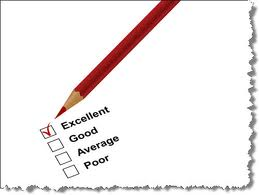 Teacher’s pet
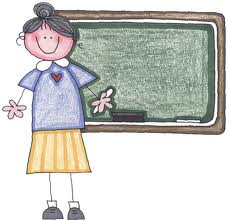 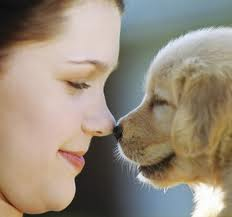 Proverbs
It’s never late to learn
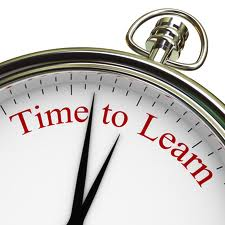 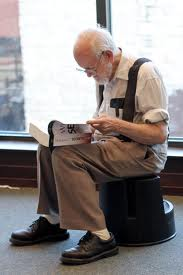 An idle brain is devil’s workshop
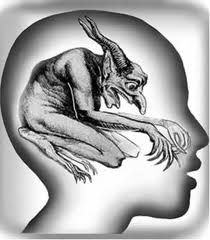 In doing we learn
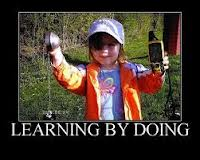 Like teacher, like pupil
=
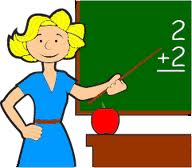 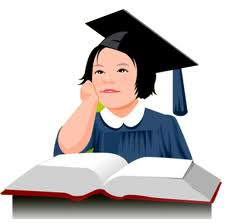 He, who makes no mistake, learns nothing
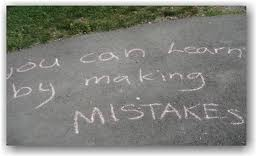 Money spent on brain is never spent in vain
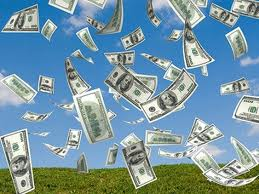 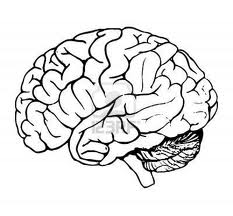 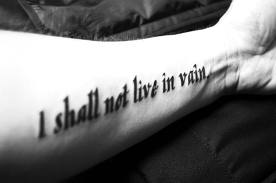